Sistemi di controllo lezione 13
Prosegue il corso con la seconda parte, nella quale si fanno alcuni esempi di fenomeni, fra i primi scoperti, che costituiscono cause di risparmi o di sprechi di costi, al fine di chiedersi se essi comportino o meno variazioni nei costi di periodo (period costs) o nei costi unitari di prodotto (product costs) o in entrambi.
 Si tratta degli esempi della programmazione della produzione (Production and Operations Management) (pagg. 12 e 19-24), della logistica (pagg. 25-28), della gestione della qualità (pagg. 29-33), della gestione della capacità (pagg. 34-40).
Iniziamo con il problema dell’efficacia della programmazione delle Operations. Negli ultimi 30 anni il settore manifatturiero ha fatto enormi progressivi nel senso della Lean Production (produzione snella), automazione, informatizzazione, robotizzazione, con sempre meno Lavoro Diretto ma sempre più costosi capitali fissi, con miglioramenti nella gestione della capacità.
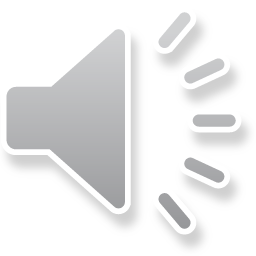 Lezione 13
Storicamente s’è avuto lo sviluppo degli strumenti informatici da parte occidentale fin dagli anni ‘70, i sistemi di software Manufacturing Resource Planning (pag. 12)
Da parte orientale tutto è iniziato con lo sviluppo, fin dagli anni ’50, da parte delle industrie giapponesi, delle tecniche Just in time/Total Quality Management. (pagg. 19-24).
Obiettivi: non perdere frazioni di capacità, sfruttare al meglio la capacità esistente, non tenere costosi e rischiosi magazzini, non perdere tempo a decidere cosa fare, non perdere tempo a cambiare programmazione, non commettere errori e fabbricare prodotti difettosi.
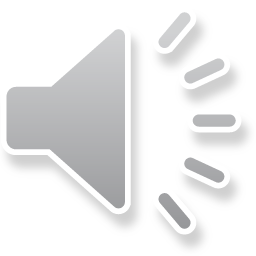 Lezione 13
Seconda parte